FIGURE 4. Association of change in weight and change in waist circumference with coronary heart disease ...
Am J Epidemiol, Volume 158, Issue 12, 15 December 2003, Pages 1161–1170, https://doi.org/10.1093/aje/kwg271
The content of this slide may be subject to copyright: please see the slide notes for details.
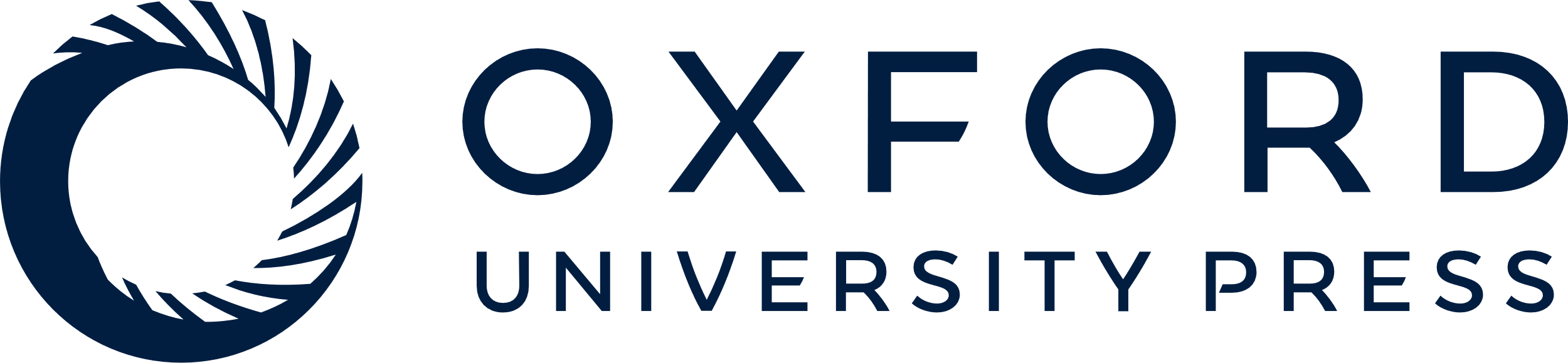 [Speaker Notes: FIGURE 4. Association of change in weight and change in waist circumference with coronary heart disease mortality by placebo and hormone therapy assignment, Heart and Estrogen/progestin Replacement Study (HERS), United States, 1993–2001. From left to right, 95th percentile (most gain). These percentiles correspond to the following ranges: for weight change, 95%: 4.5 to 23.9 kg. For waist circumference change, 95%: 6.6 to 25.0 cm. The models were adjusted for age, non-White ethnicity, current smoking, HERS II enrollment, and seven comorbidity variables, as time-dependent covariates where possible; p for trend values are noted.


Unless provided in the caption above, the following copyright applies to the content of this slide:]